CeRGAS
Centre for Research on Health and Social Care Management
LTC REFORM TRENDS BETWEEN NATIONAL AND LOCAL POLICIES: INSIGHTS FROM ITALY
Giovanni Fosti*, Elisabetta Notarnicola
giovanni.fosti@unibocconi.it
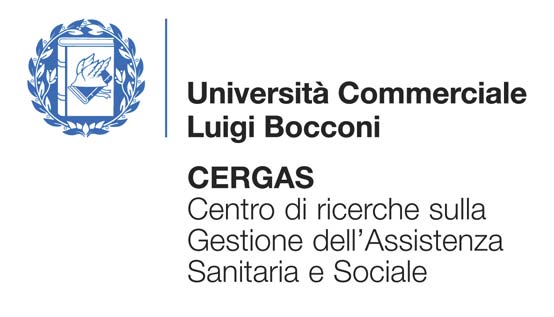 4th International Conference on Evidence-based Policy in Long-term Care 
London School of Economics and Political Science (LSE),
London, 4 - 7 September 2016.
1
LTC accross Europe
LTC Key Policy Priority across Europe:
Demografic / socioeconomic changes
Significant growth in the need for LTC
Long run increases in service unit costs
Reduction in the availability of unpaid care
Rising political voice of key LTC consumer groups
General pressure on public service budgets

(Fernandez and Gori, 2015)
2
LTC national trends accross Europe
“The tsunami of the 2008 economic crisis hit particularly hard most of the southern European countries, which at a certain point had been making efforts to catch up by providing more services and resources addressed to old age welfare, looking toward the more successful northern and central European welfare states as reference points in their own LTC policies”   wind of reforms and changes in the European countries
Refamiliarization
Privatization
Deinstitutionalization
Subsidiarity
Restructuring
National policies and reforms had different impact at the local level:
If the national debate is concentrated on  framework policies, what is happening at the local level, where care is delivered to families?
(Deusdad, B. A., Pace, C., & Anttonen, A.; 2016)
3
Our research: from national reforms to local changes
Objective: 
Our work offers a picture of what is going on in Italy in terms of LTC innovation and reforms at the local level. 
Period 2014 - May 2016

Steps: 
We first provide an overview of the recent national public debate about Long Term Care.
We then provide a synthesis of trends in the care sector, reviewing the contents of regional policy making about Long Term Care 
Finally we provide an insight on innovation going on at the local level.
4
A method to understand trends at the national, regional and local level (1)
5
A method to understand trends at the national, regional and local level (2)
Looking for trends and innovation at the national, regional and local level:
Once scanned the official sources …
Classification of the initiatives and experiences:
Contents
Newness of the contents
Funding and Financing
Confirmation of existing (annual) intervention
Governance
Change of an existing intervention.
Care standards
Service features
Radical innovation
Access criteria 
Need evaluation
6
The national level
3 main themes explicitly concerning LTC have been under discussion at the national level:
7
The regional level (1)
3 regions, chosen for their relevance and importance among regional welfare systems in Italy.
Sources that have been analyzed:
Websites and professional press dedicated to LTC or social care
Strategic plans, annual and multi year legislation
Italian journal dedicated to LTC or social care
8
The regional level (2)
Regional legislation and official documents, what’s going on?
Governance
Access criteria 
Need evaluation
Service features
Access criteria 
Need evaluation
Care standards
Funding and Financing
Funding and Financing
Confirmation of existing rules and standards year after year
Updating of existing rules for the current year
Next slide
9
The regional level (3)
Which radical innovation in the official documents?
10
The regional level (4)
What’s more?

Specialized press confirmed the same evidences found in official documents

Scientific literature concerning the regions  
confirmed the same evidences found in official documents
Add some insights on innovation going on in care homes and within home care services providers that emerge from the local level
11
The local level (1)
90 questionnaires filled in by public and private managers operating in the LTC sector in the 3 regions.

Gate question: Has your organization been working on something you considered innovative about LTC in the last two years? 
NO: 66
YES: 24
Next slide
12
The local level (2)
Which innovation from the local level? 
24 experiences collected:
13
The local level (3)
Which innovation from the local level? 
24 experiences collected:
OBJECTIVES AND NEEDS THAT ARE PURSUED
Different from what is promoted at the national and regional level
14
Conclusions (1/2)
National Focus: Existing intervention/access criteria

Regional Focus: Changes of existing intervention and radical innovation

Local Focus: Targeting on caregiver and families


Regional and local level are more active and innovative than the national level.
15
Conclusions (2/2)
Main issues: 
Continuity of care/ Active ageing

Public Sector as enabler and promoter not only focused on financing and regulation

From service production to connection
16
Selected references
Gori, C., & Fernandez, J. L. (2015). Long-term Care Reforms in OECD Countries. Policy Press. 

Lechevalier, A., Giraud, O., & Kumpers, B. (2013). Policy learning and innovation in local regimes of home-based care for the elderly: Germany, Scotland and Switzerland (No. halshs-00788968).

Deusdad, B. A., Pace, C., & Anttonen, A. (2016). Facing the Challenges in the Development of Long-Term Care for Older People in Europe in the Context of an Economic Crisis. Journal of Social Service Research, 42(2), 144-150

Autosufficienza, N. N. (Ed.). (2015). L'assistenza agli anziani non autosufficienti in Italia. Maggioli Editore.
17